2019 Theme: 
“Bible Basics…
Where Life Meets God”
Finding Justification After 
David's Sins
(2nd Samuel 11-12; Psalm 32)

October 13, 2019
Bible Basics…Where Life Meets God!
Finding Justification after David’s Sins (2 Sam. 11; Psa. 32)
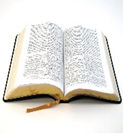 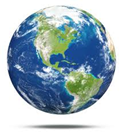 Sin and it’s consequences (2nd Sam. 11-12)
Justification (Psa. 32:1-5).  Not by one’s self.   Only by forgiveness from God (Rom. 4:5-8, 24-25)
Healing (Psa. 32:6-7; Isa. 53:5)
Fruitfulness (Psa. 32:8-11; John 4:13-14)
2019 Theme: 
“Bible Basics…
Where Life Meets God”
Finding Justification After 
David's Sins
(2nd Samuel 11-12; Psalm 32)

October 13, 2019